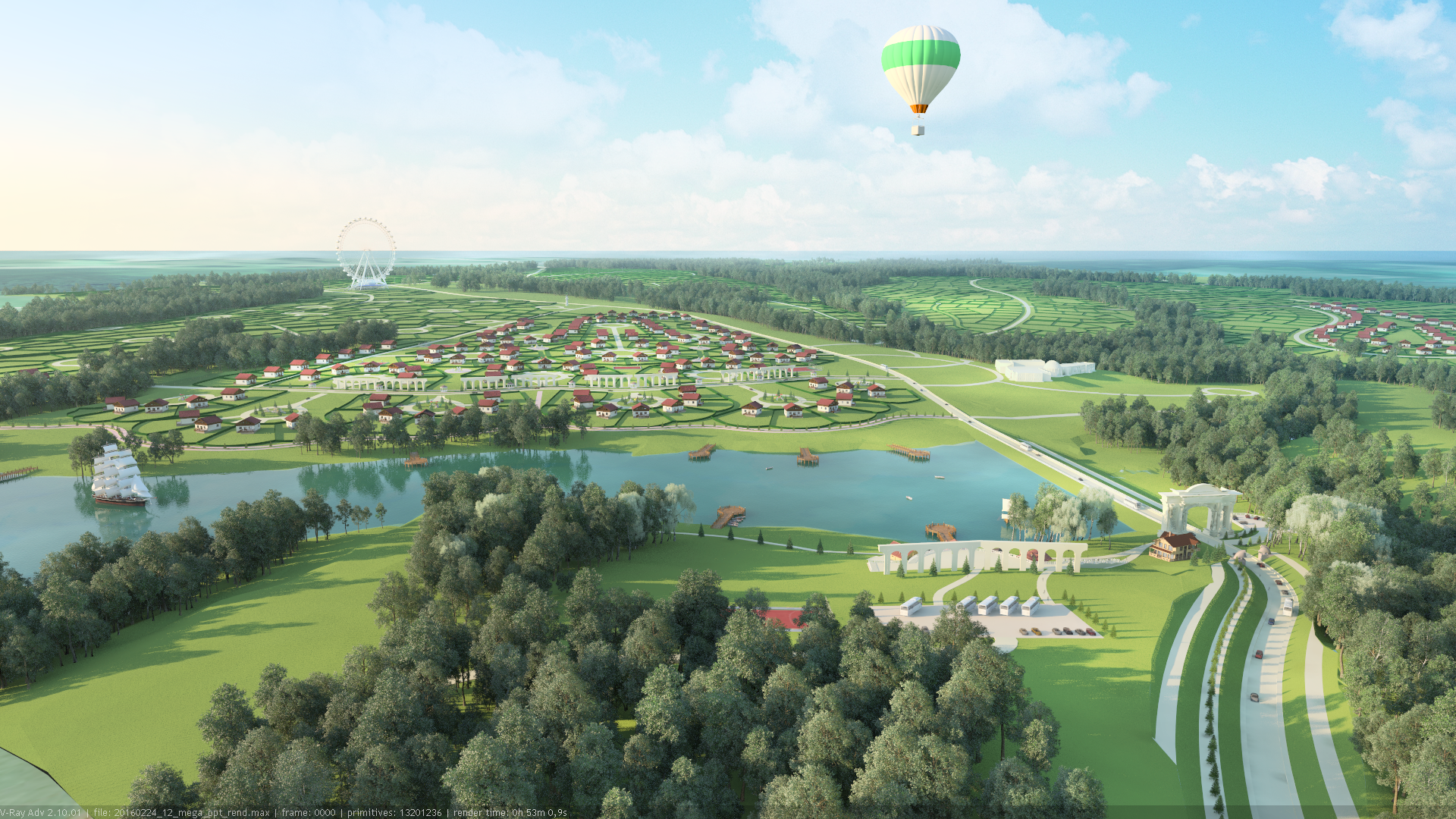 Проект М2о2
территория активной жизни
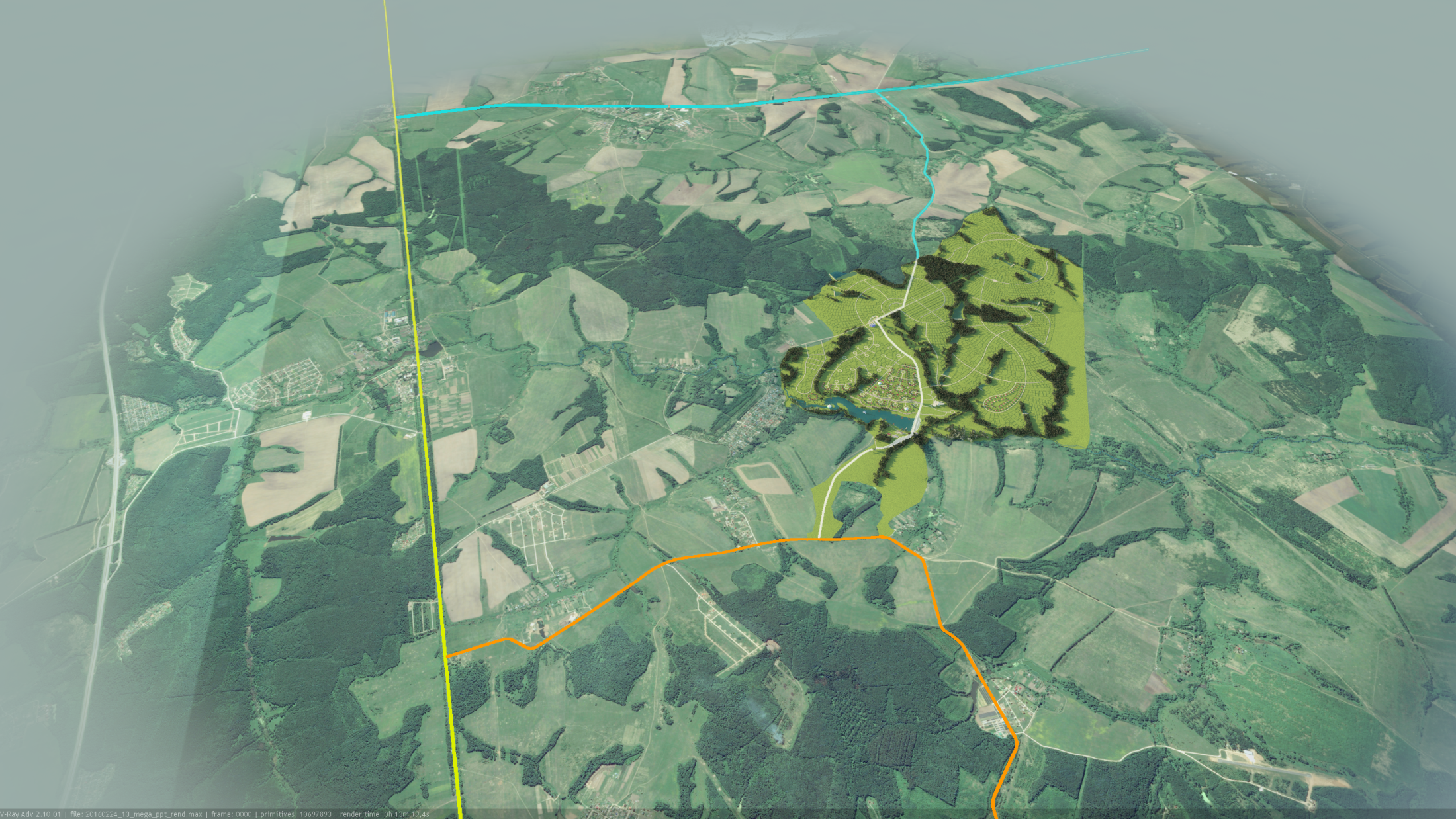 Общая территория проекта 900 Га
44 км от Тулы
120 км от МКАД по Симферопольскому шоссе (М2)
5 км от аэродрома 
в Сонино
2
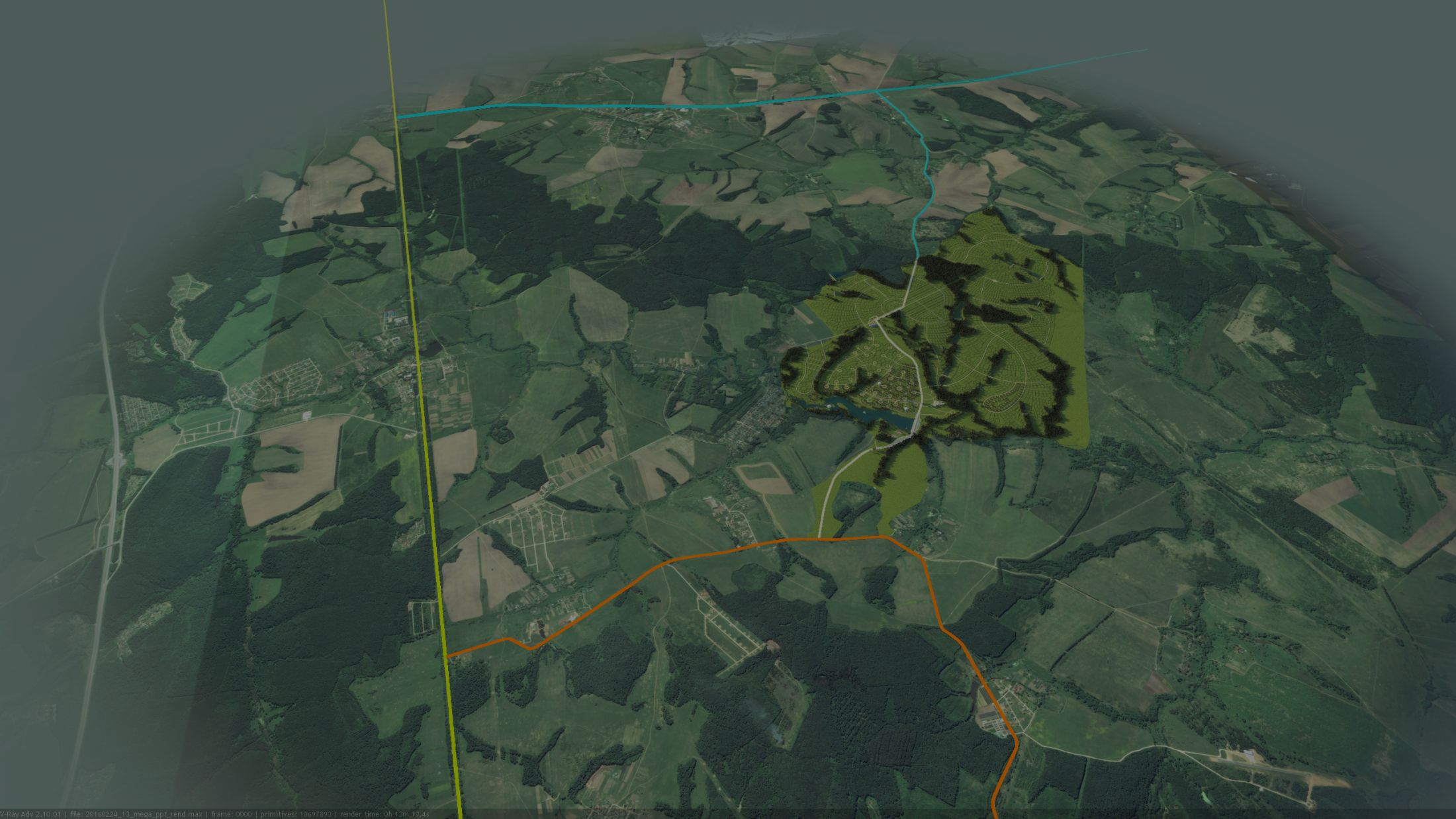 Заокский район является самым экологически 
чистым районом Тульской области
Природную красоту гармонично дополняют 
объекты национального культурного наследия: 
Музей-усадьба Поленово
Музей-усадьба Болотова
Музей-усадьба Руднева
Приокско-Террасный 
заповедник
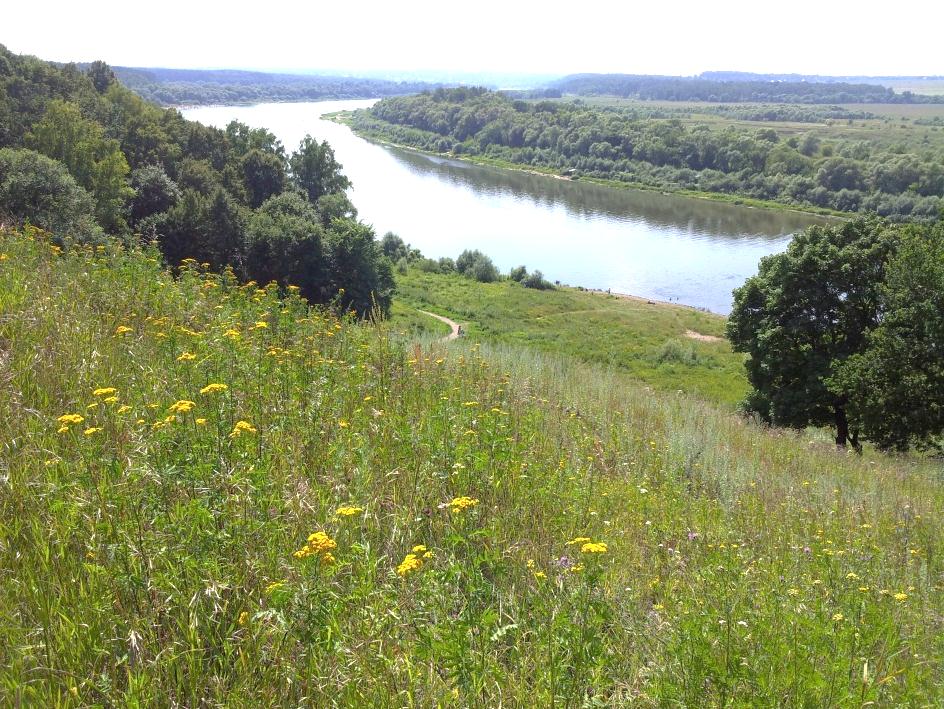 3
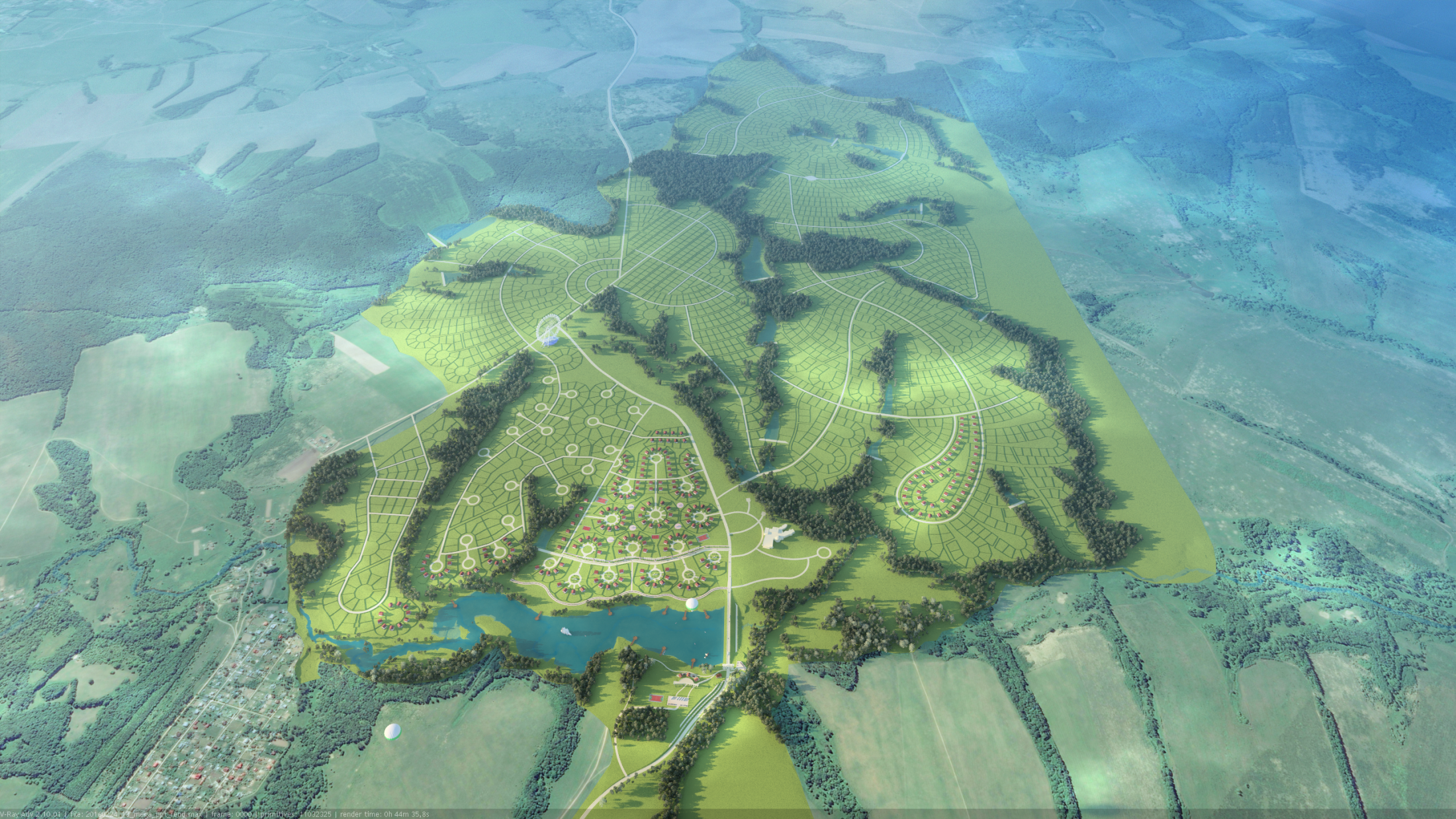 М2о2 — проект комплексного развития территории в сфере спортивно-оздоровительного и этнографического туризма, агротуризма, курортного развития и социальной политики
4
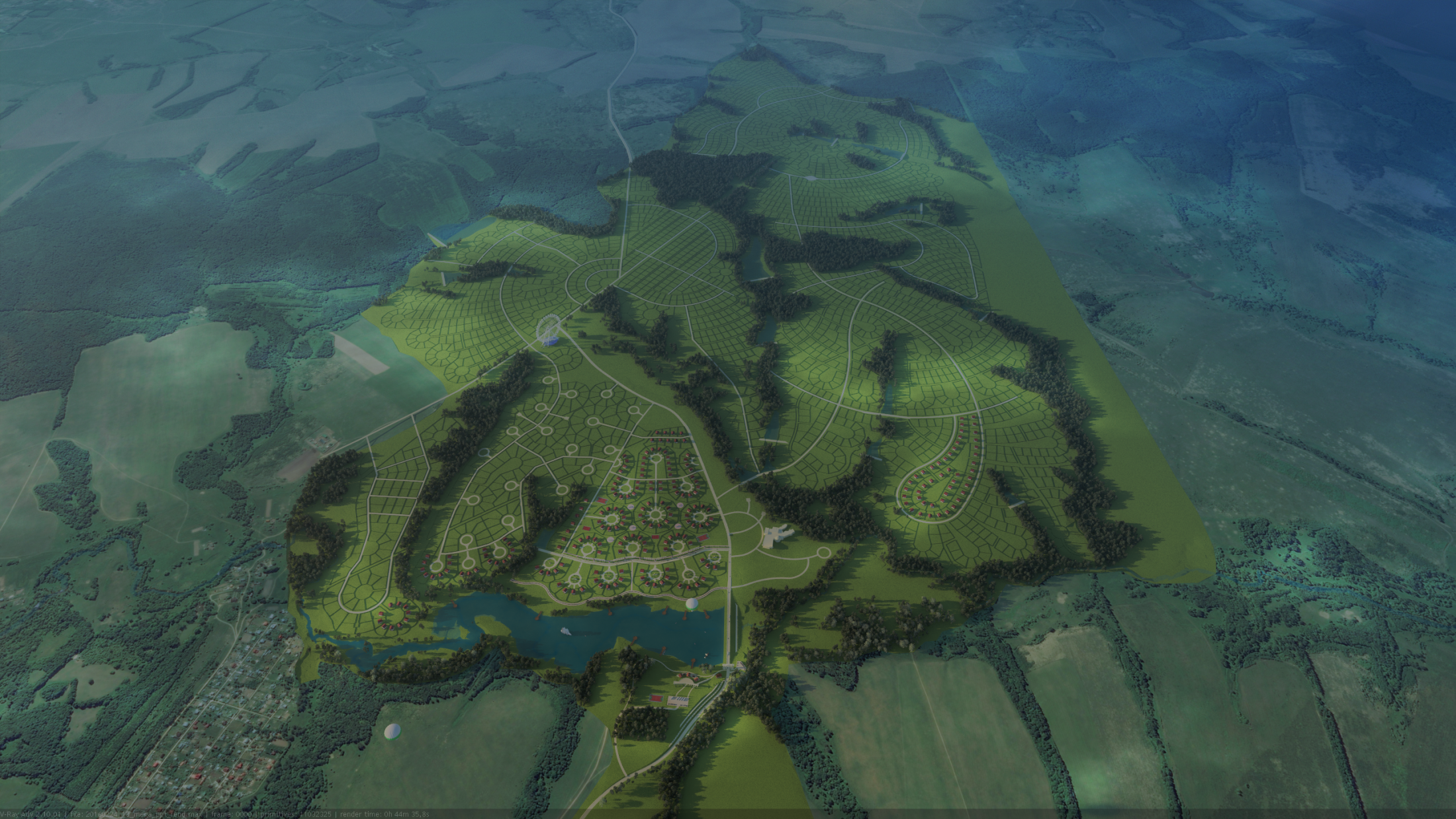 Всесезонные трассы для лыж, 
бега и велосипедов
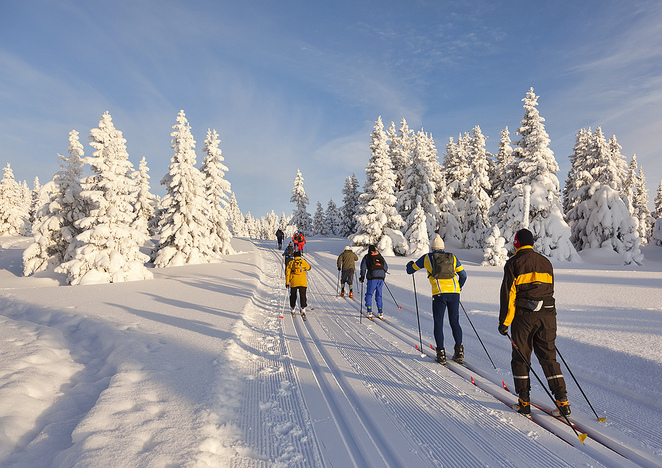 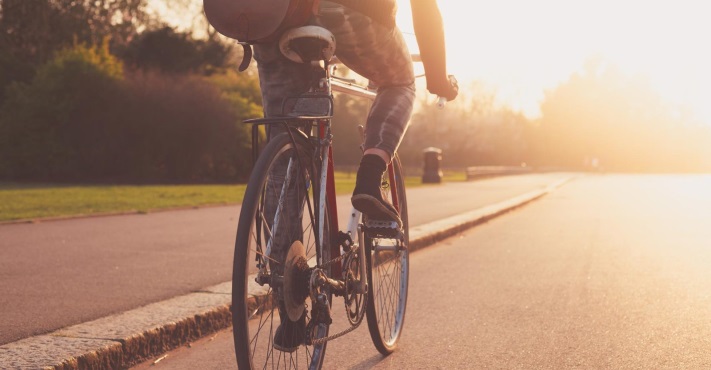 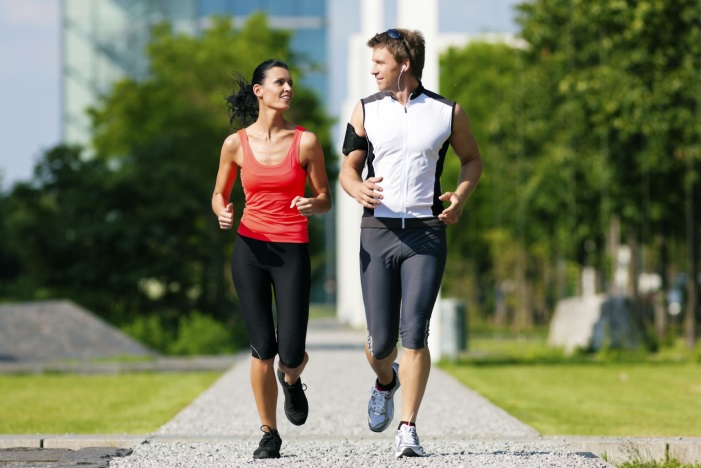 5
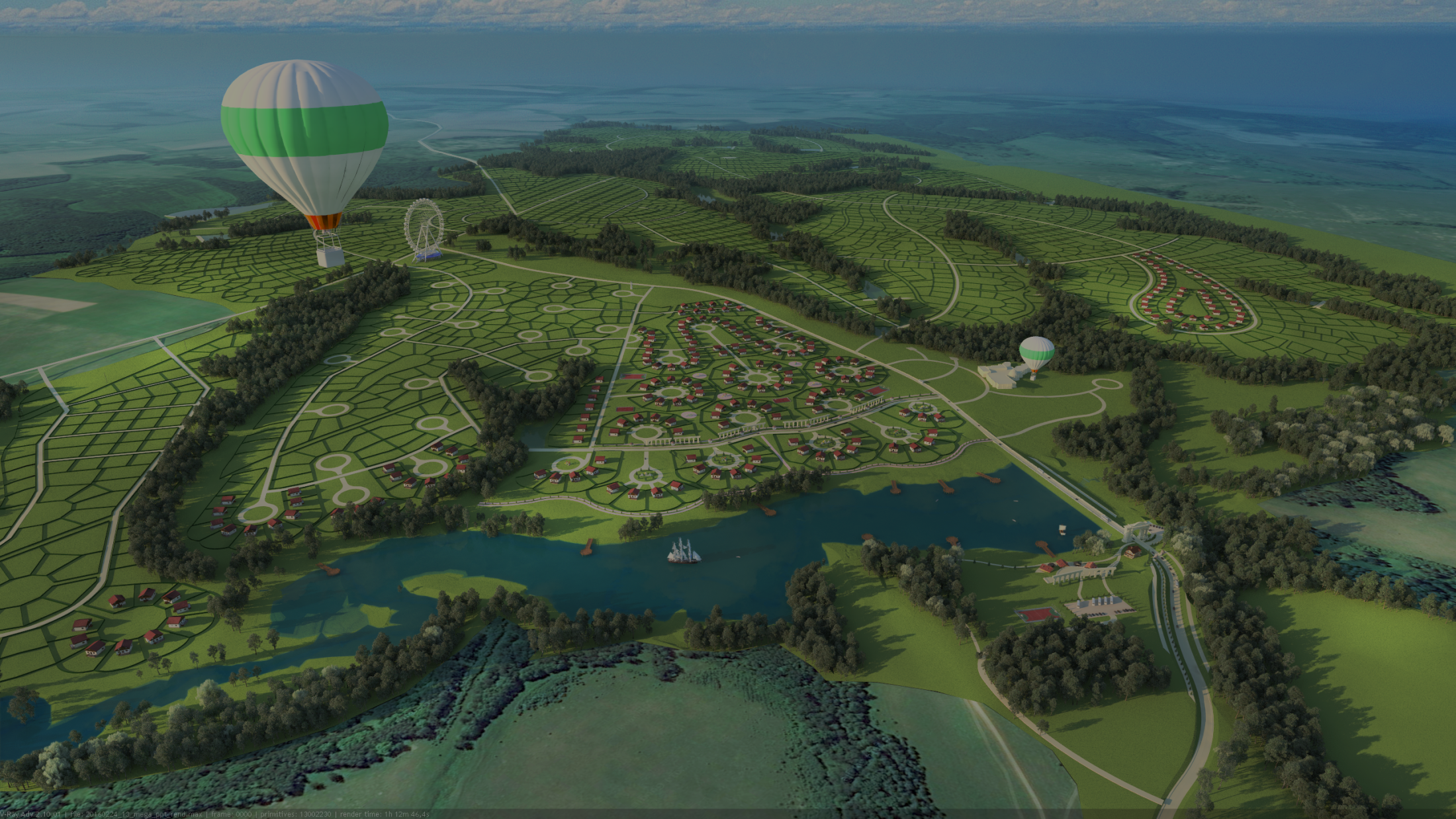 Маршруты терренкура
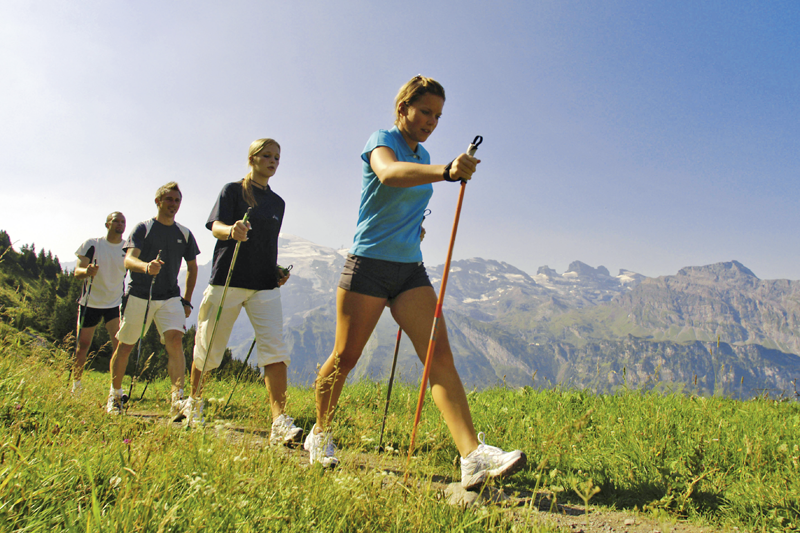 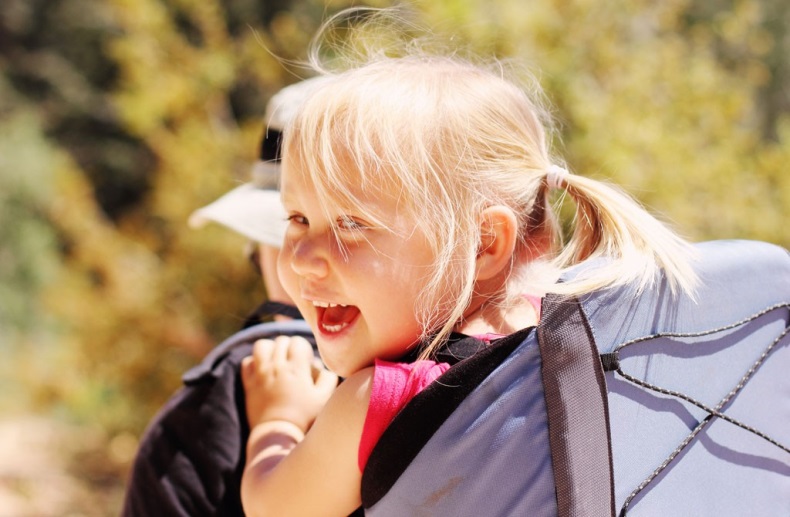 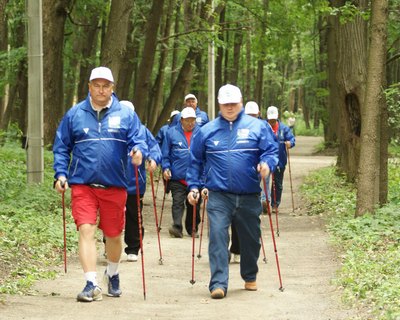 6
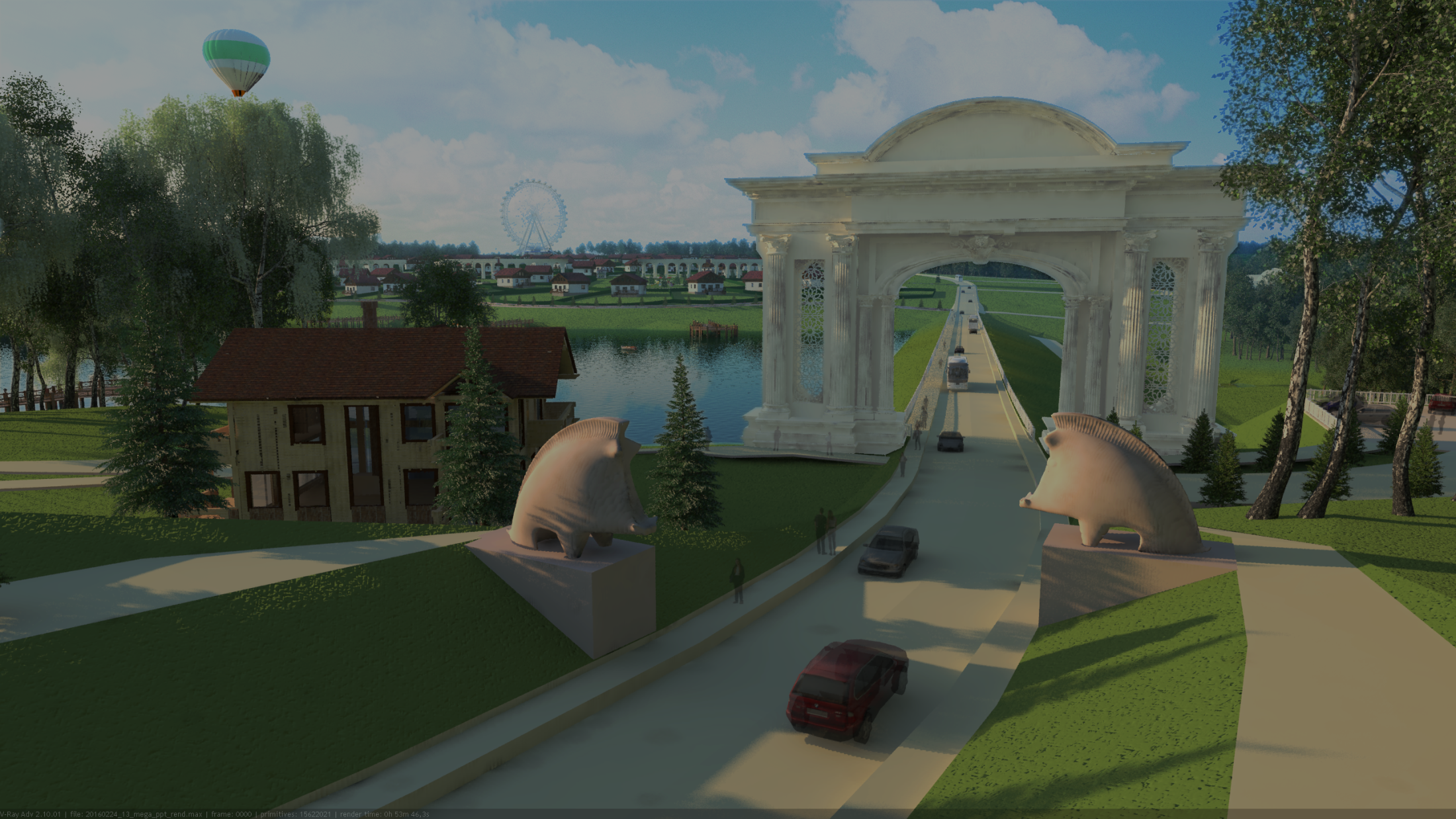 Трасса для снегоходов, 
квадроциклов
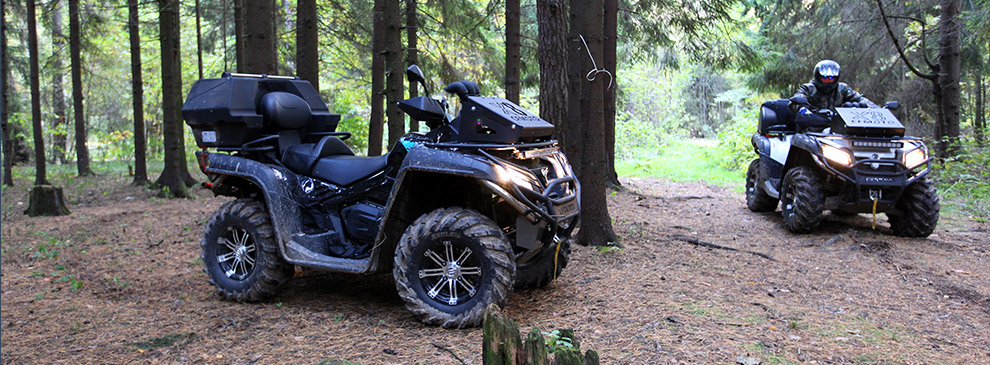 7
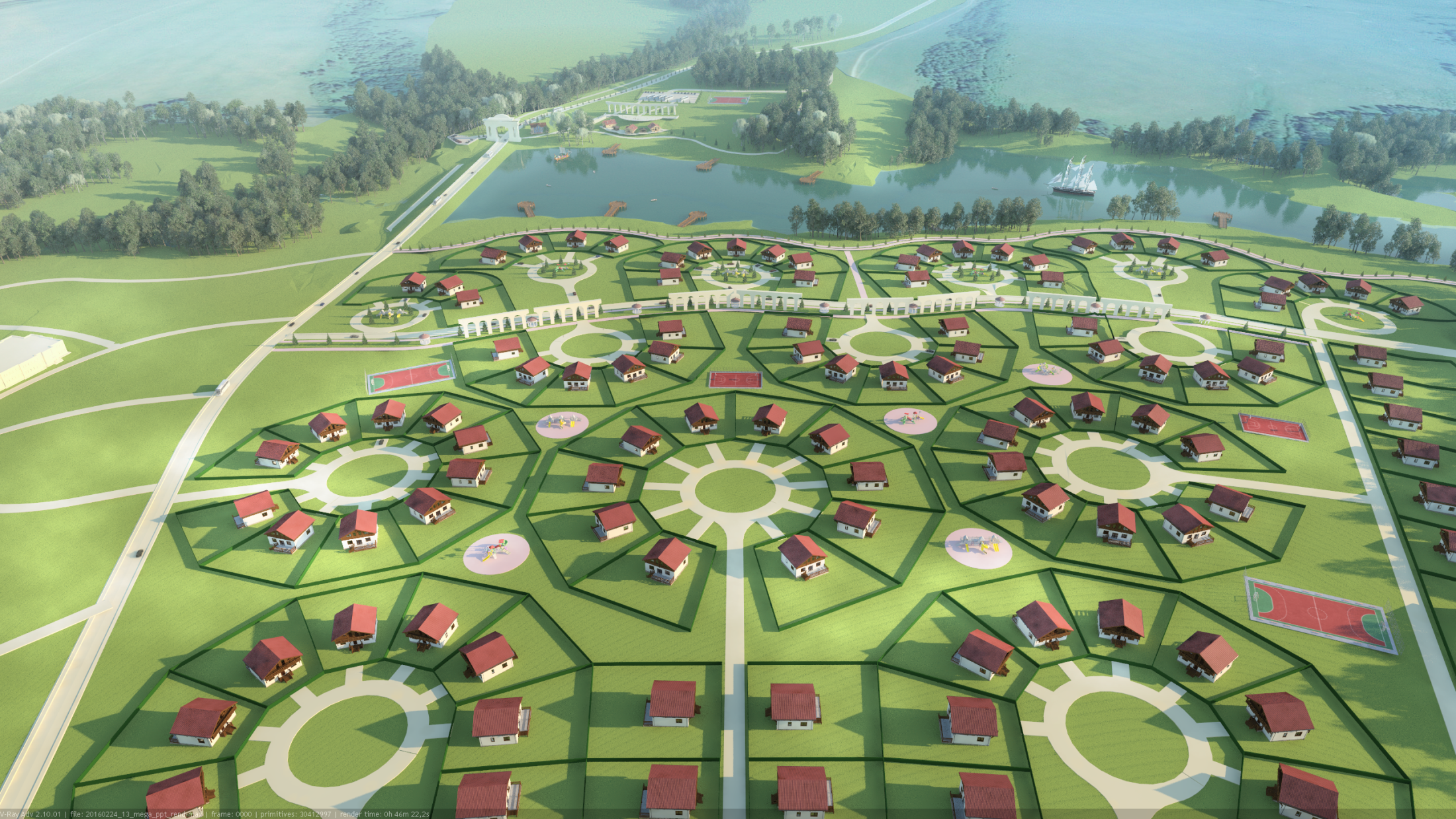 Агротуризм и развитие фермерских хозяйств
8
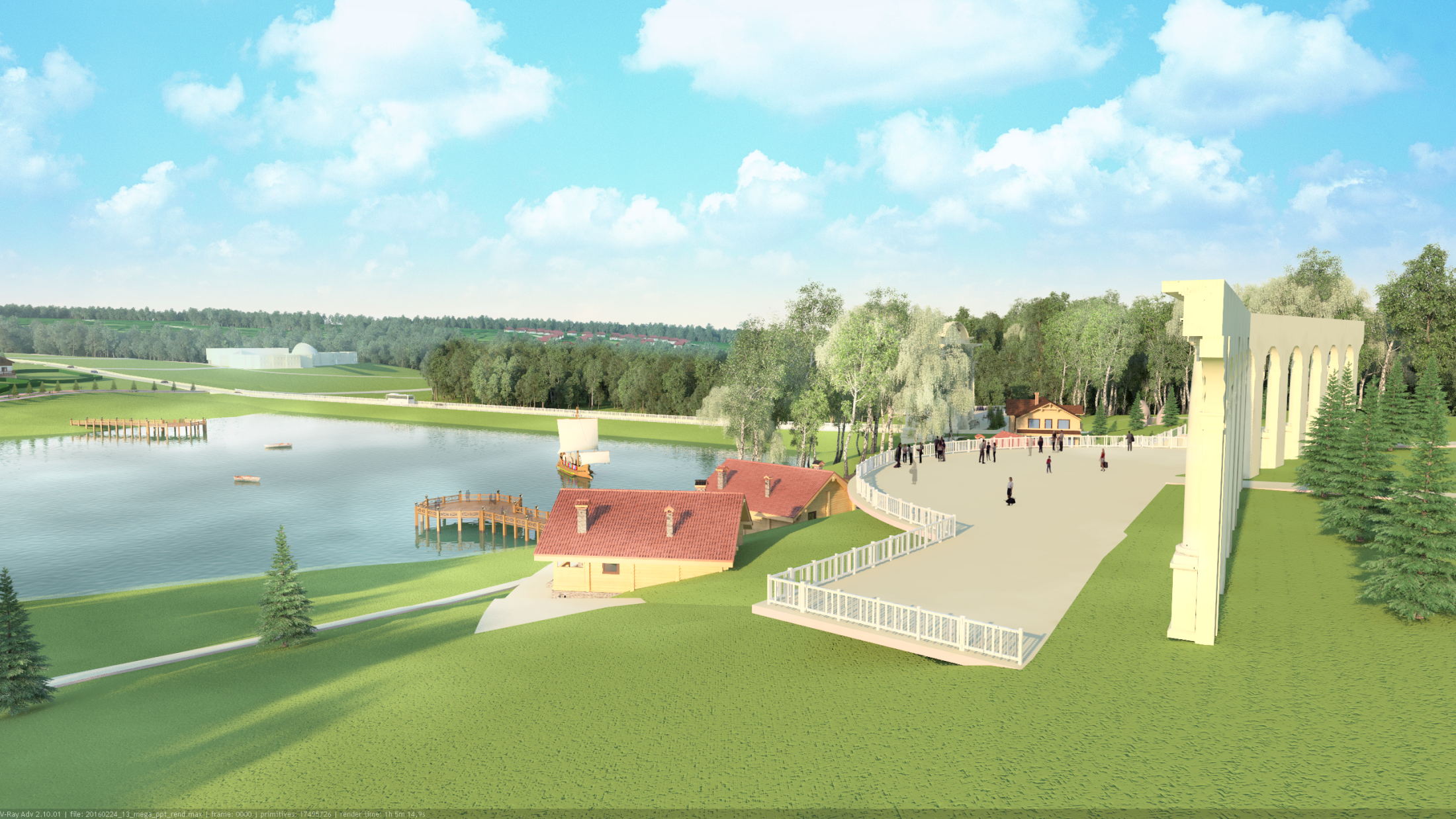 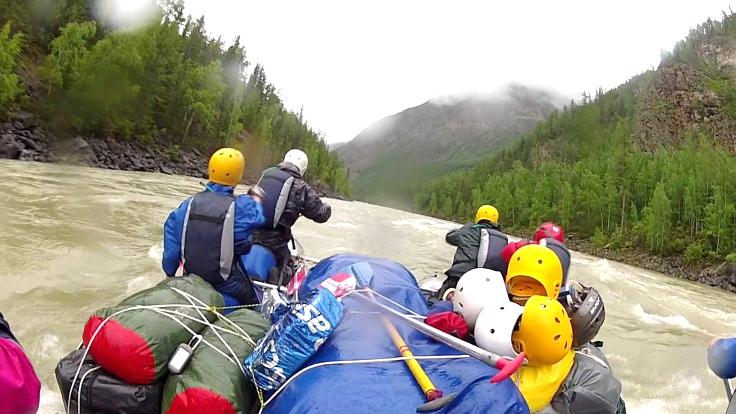 Уникальное географическое положение проекта позволяет создать 
новый туристический маршрут – 
сплав по р. Выпрейка до р. Ока
9
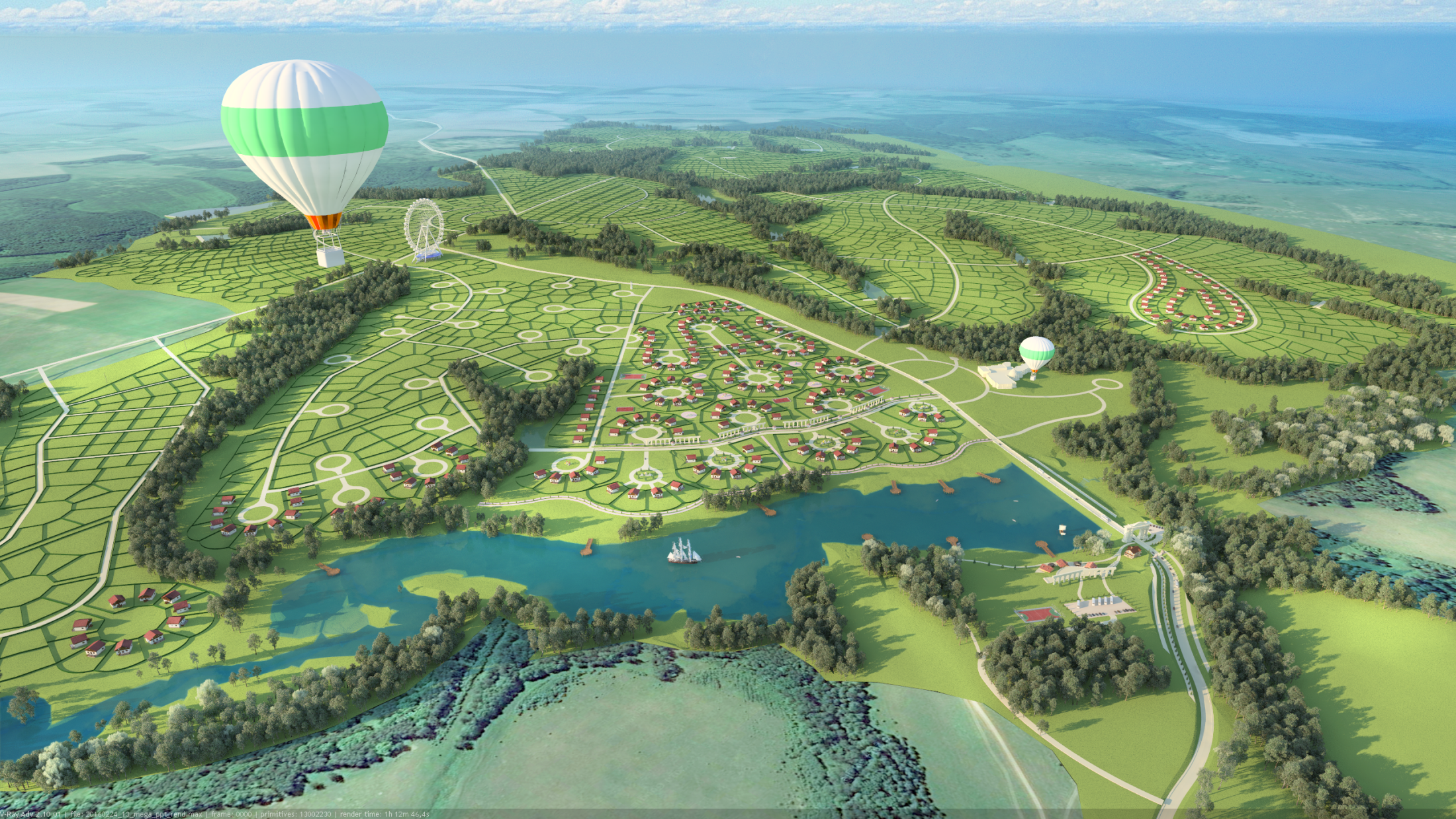 Проект М2о2
территория активной жизни
10
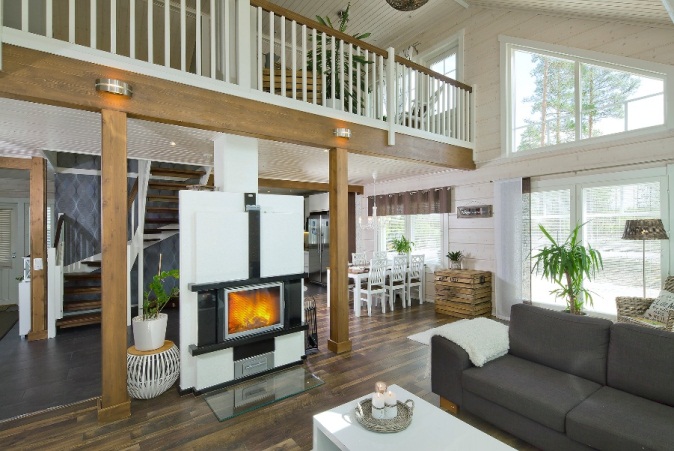 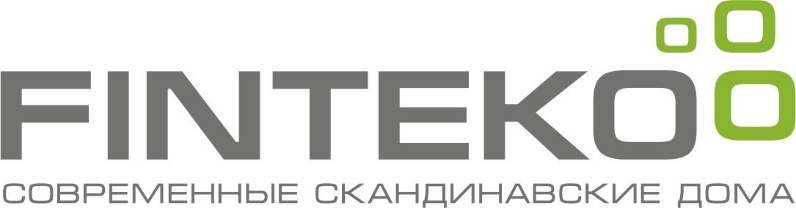 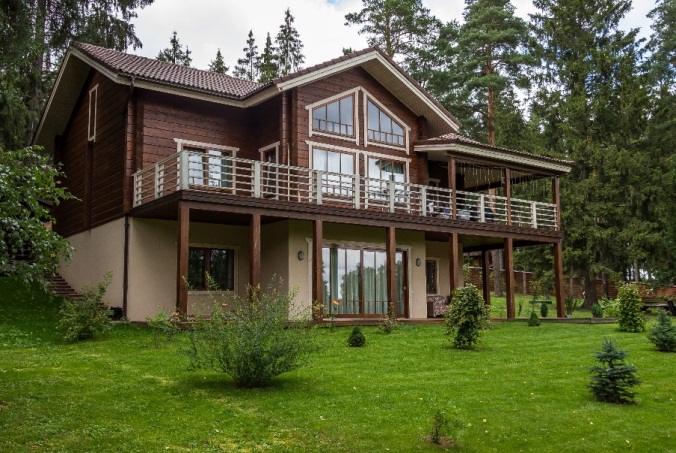 ПАРТНЕР ПРОЕКТА М2О2
ООО «ФИНТЕКО»
115054, Москва, 
ул. Дубининская, д.71
тел.: +7(985) 235-22-35
тел.: +7(495) 633-08-39
e-mail: info.finteko@gmail.com
www.finteko.com
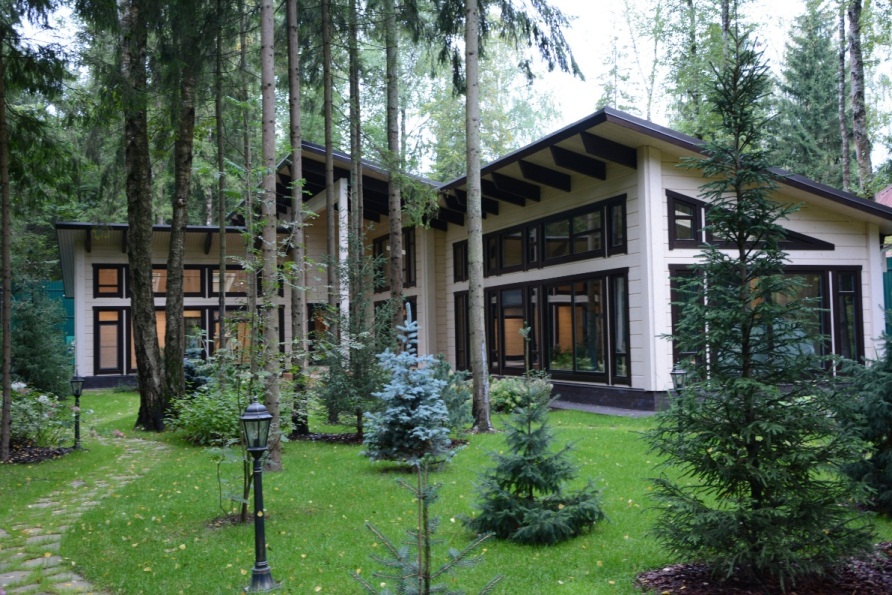 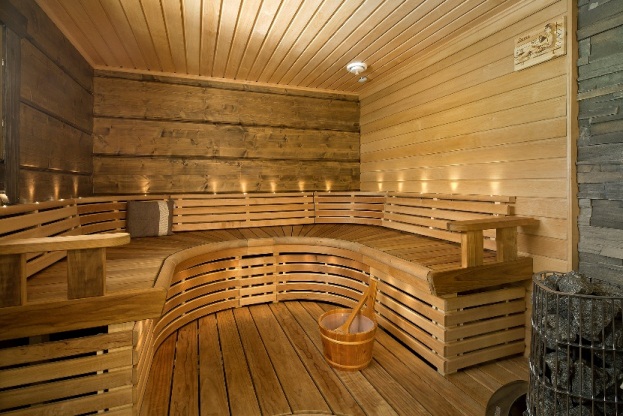 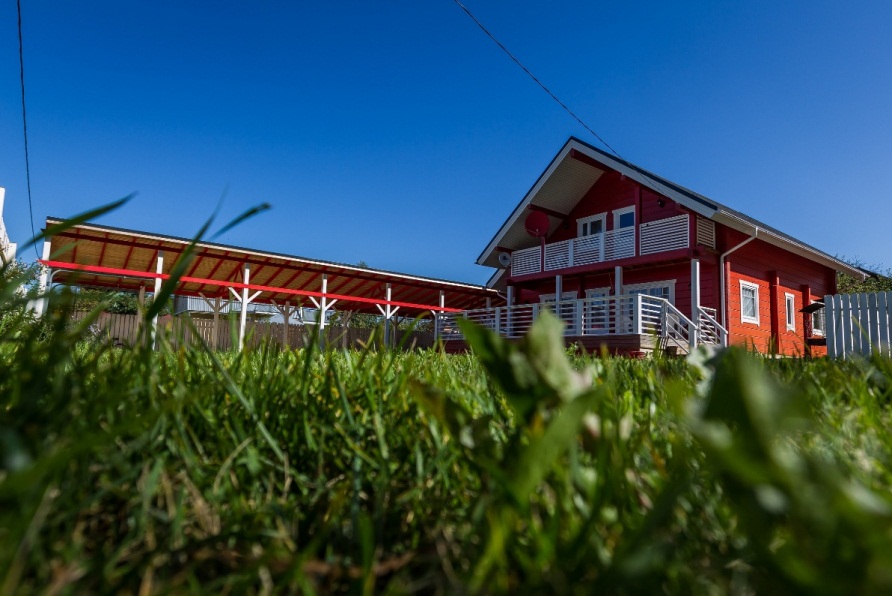 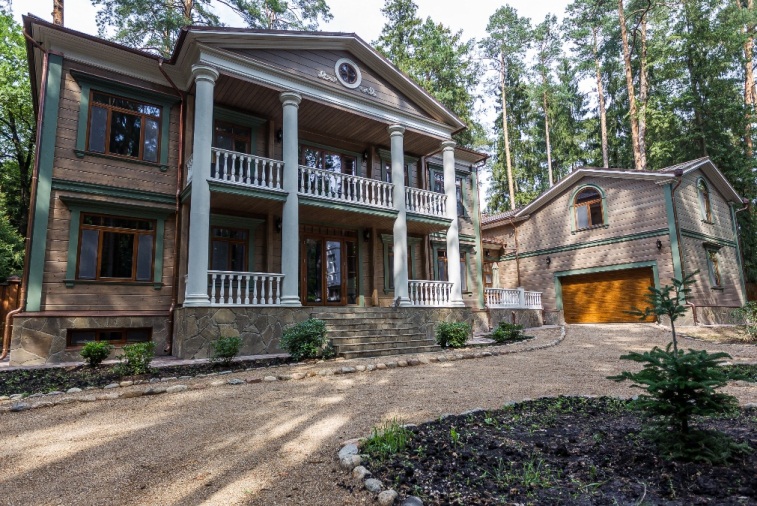 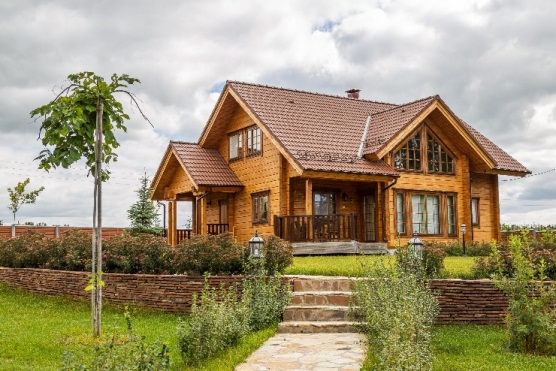 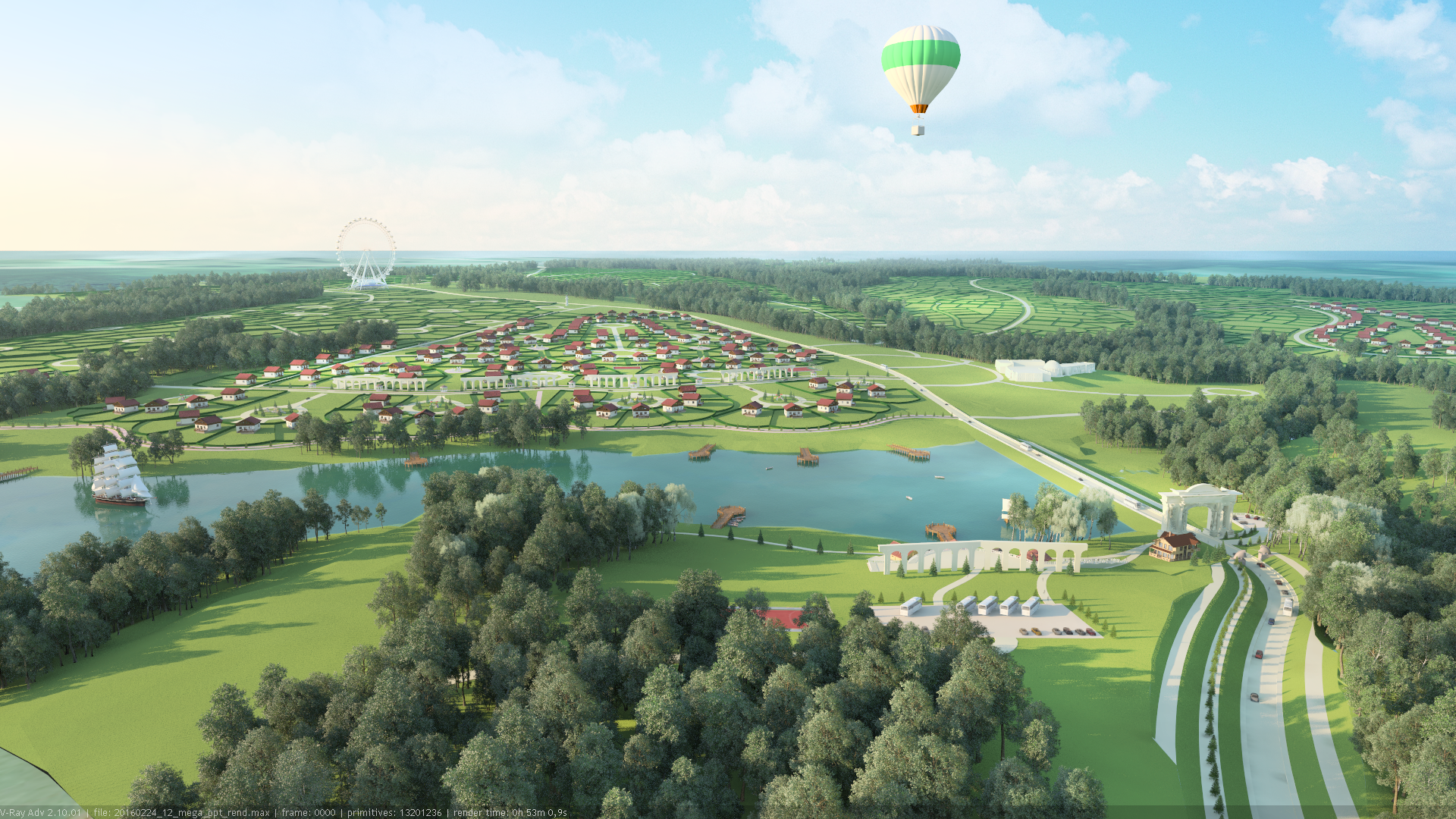 Девелопер проекта
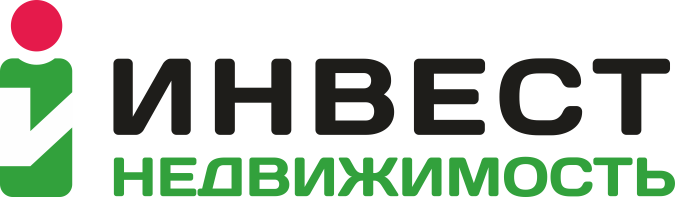 Тульская область, п. Заокский ул. Ленина д.58
Тел: +7 (495) 767-62-92
www.m2o2.ru